Directions for this Template
Use the Slide Master to make universal changes to the presentation, including inserting your organization’s logo and the appropriate protective marking (e.g., FOUO)
“View” tab > “Slide Master”
Replace placeholders indicated by yellow highlighted brackets [ ] with information specific to your workshop
Delete any slides that are not relevant for your workshop, including this slide.
Font size should not be smaller than 20 pt
For further information see Table 3.1 in the HSEEP Doctrine, January 2020.

Rev. 2020 508
HSEEP-PM02
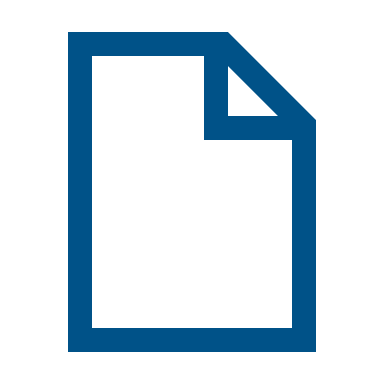 1
[Speaker Notes: Organizations can modify and augment this briefing as needed.]
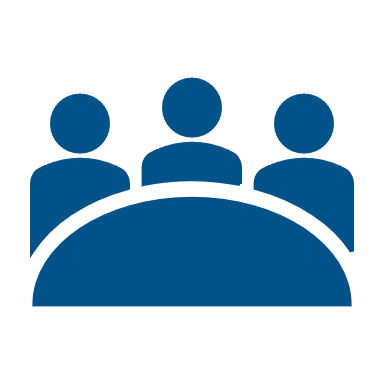 Concept and Objectives (C&O) Meeting
[Sponsor Jurisdiction/Organization]
[Date]
Welcome and Introductions
[Name]
[Title (e.g., Exercise Director or Lead Planner)]
[Jurisdiction/Organization]
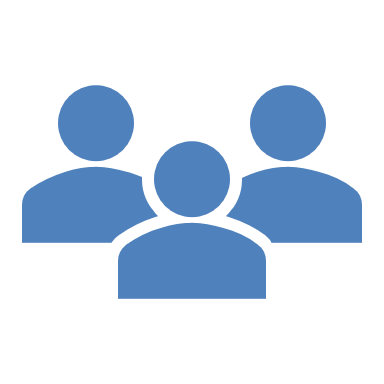 3
Administrative Remarks
Safety and emergency information
Restrooms
Cell phone etiquette
Breaks and lunch
Microphones (if applicable)
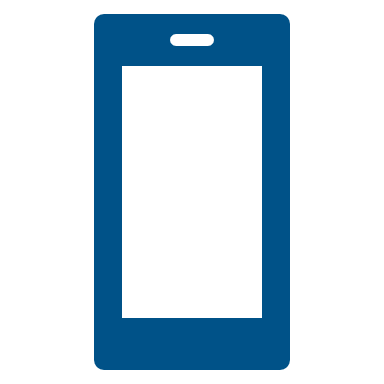 4
Trusted Agents
Trusted agents are the individuals on the Exercise Planning Team(s) who are trusted not to reveal exercise and scenario details to players or third parties before exercise conduct.
Trusted agents also develop pre-exercise materials, conduct exercise briefings, and support training sessions.
Information in this document is intended for the exclusive use of the exercise planners and is not to be released to the public or other personnel who do not have a valid need-to-know without prior approval from an authorized sponsor organization representative. 
This document is not releasable to any public website.
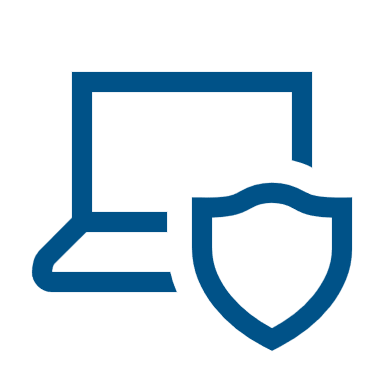 5
Agenda
[Time] Welcome and Introductions
[Time] Exercise Design
[Time] Exercise Planning
[Time] Action Items and Next Steps
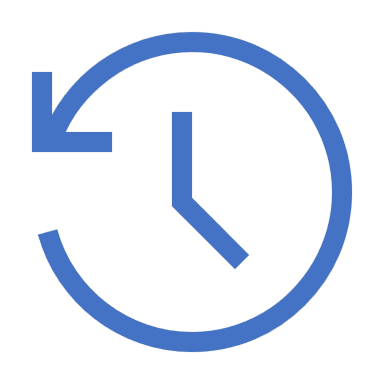 6
Meeting Objectives
Exercise Design
Define exercise concept and scope
Propose Exercise Objectives and Capabilities
Discuss participants and extent of play
Exercise Planning
Assign exercise planning team responsibilities
Identify exercise planning team members
Develop exercise planning timeline
Discuss next steps and assign tasks
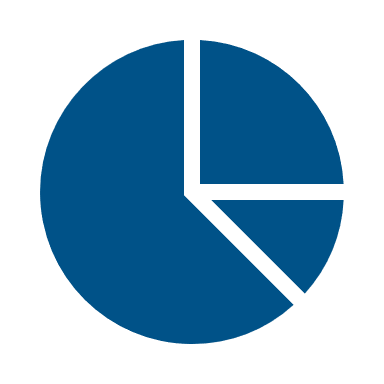 7
Exercise Design Discussion Points
8
Exercise Program Priorities
Exercise program priorities are the multi-year, overarching priorities listed in an jurisdiction’s/organization’s Integrated Preparedness Plan (IPP)
[Insert all or selected priorities from IPP]
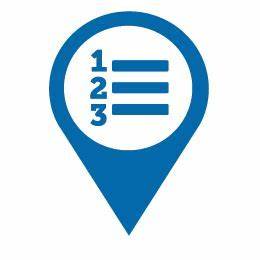 9
Exercise Focus Area(s) and Scope
Focus area(s)  
[i.e. mission area(s)]
Exercise scope
Exercise type
Participation level
Exercise duration
Exercise location
Exercise parameters
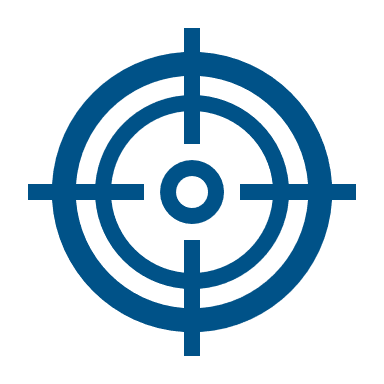 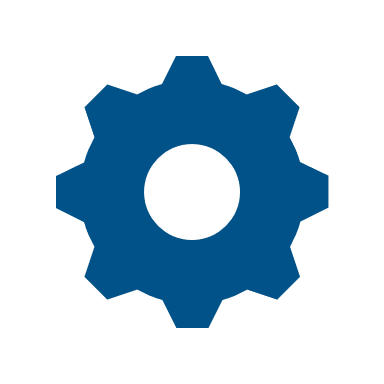 10
Objectives and Capabilities
Exercise objectives are the distinct outcomes that a jurisdiction/organization wishes to achieve during an exercise
Planners should select a reasonable number of specific, measurable, achievable, relevant, time-bound (SMART) objectives
SMART objectives facilitate effective scenario design, exercise conduct, and evaluation
Capabilities are the means to accomplish a mission, function, or objective based on the performance of related tasks under specified conditions to target levels of performance.
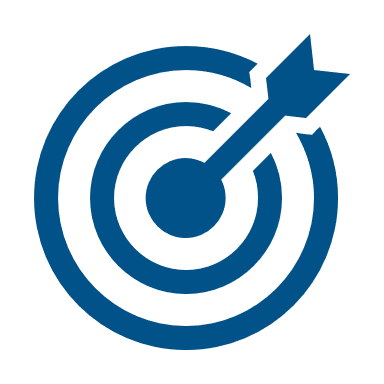 11
SMART Guidelines for Exercise Objectives
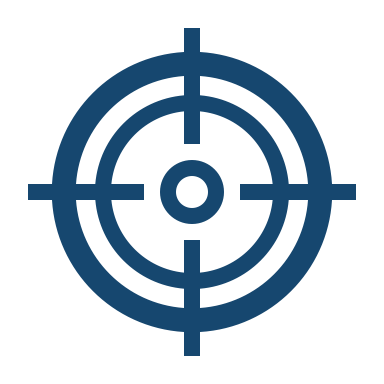 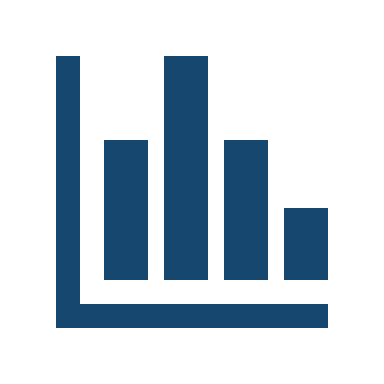 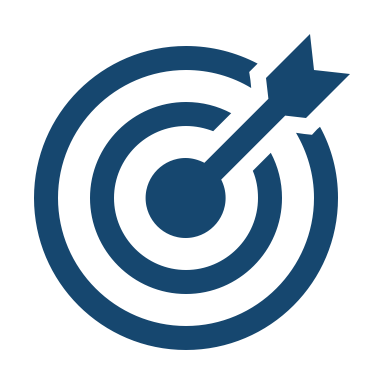 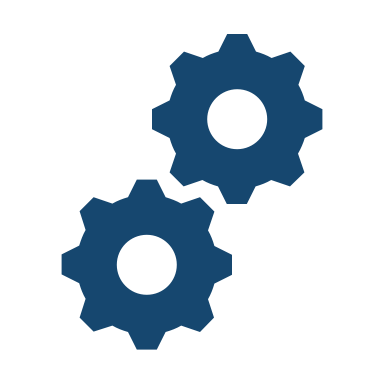 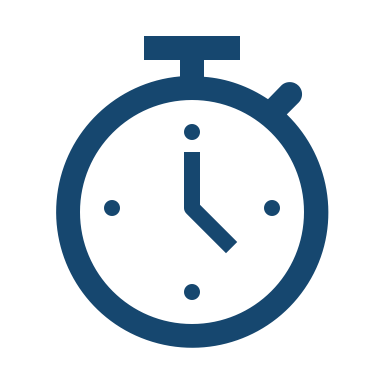 12
Sponsor Logo
SMART Objective – Example
Exercise: Category 5 hurricane to make landfall across multiple jurisdictions within the next 72-hours. 
SMART Objective: Validate the ability of the County Public Information Staff County* to execute the Alert and Warning Annex^ at least 48-hours prior+ to storm’s landfall~  to provide evacuation information^ to potentially impacted populations# in accordance with the county communications plan^.
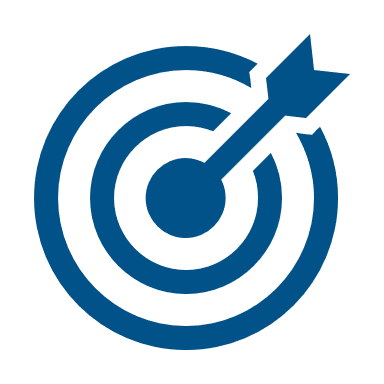 13
[Speaker Notes: The planning team should identify all potential participating organizations, as well as the extent of play for each organization, or any factors that might limit an organization’s participation.]
Proposed Exercise Objectives
[Proposed objectives]
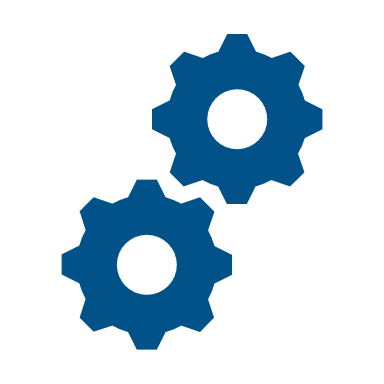 14
[Speaker Notes: The planning team should identify all potential participating organizations, as well as the extent of play for each organization, or any factors that might limit an organization’s participation.]
Proposed Exercise Objectives
The exercise planning team aligns each exercise objective to one or more capabilities 
Aligning objectives to a common set of capabilities enables:
Systematic tracking of progress over the course of exercise programs and/or cycles
Standardized exercise data collection to inform preparedness assessments
Fulfillment of grant or funding-specific reporting requirements
Linking objectives to capabilities supports the development of capability targets to be met during the exercise, with associated critical tasks
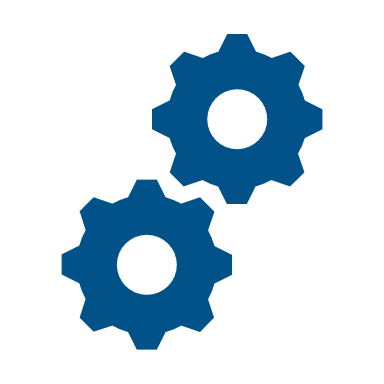 15
[Speaker Notes: The planning team should identify all potential participating organizations, as well as the extent of play for each organization, or any factors that might limit an organization’s participation.]
Objectives and Aligned Capabilities
16
Local Issues and Concerns
[Any issues, concerns, or sensitivities for discussion and consideration]
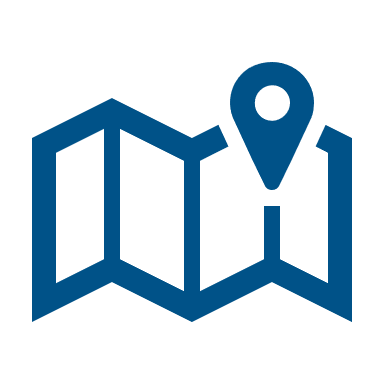 17
[Speaker Notes: The planning team should identify all potential participating organizations, as well as the extent of play for each organization, or any factors that might limit an organization’s participation.]
Exercise Planning Discussion Points
18
Sponsor Logo
Planning Team Responsibilities
Exercise Director: Oversees all exercise functions during exercise conduct
Exercise Planning Team Leader: Coordinates all exercise planning activities
Design and Development: Responsible for compiling and developing all exercise background and facilitation or control for the exercise.
Evaluation: Responsible for the development of the overall exercise evaluation construct and all evaluation documentation.
Resource Support: Responsible for the logistics, administration, facility, and finance support for planning meetings, exercise documentation, and other planning considerations.
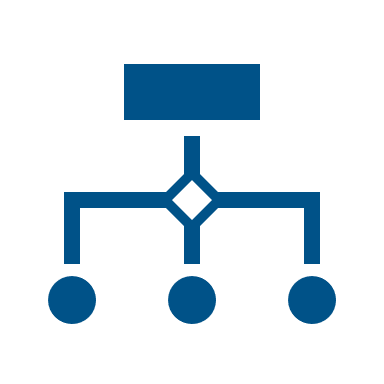 19
Planning Team Members
[Proposed exercise planning team members]
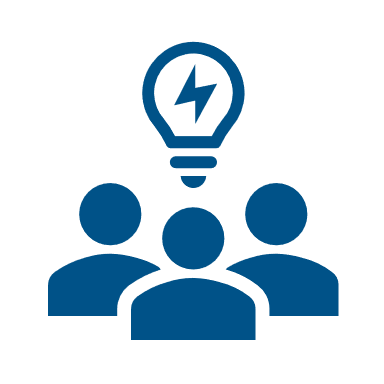 20
Exercise Planning Timeline
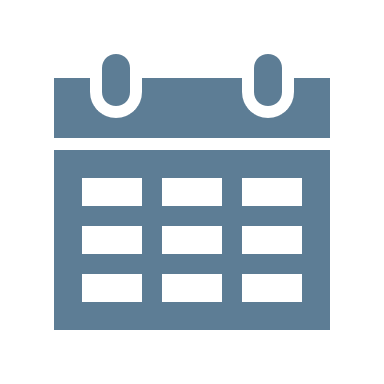 21
Action Items
Distribute C&O Meeting Minutes: [Responsible sponsor/ individual], [Due date]
[Additional action items]
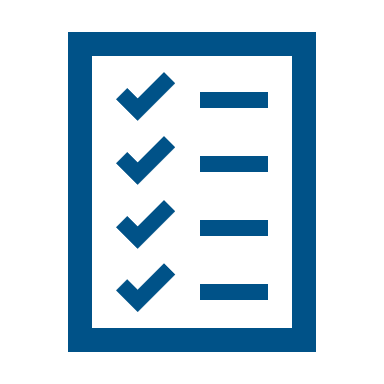 22
Next Meeting
23